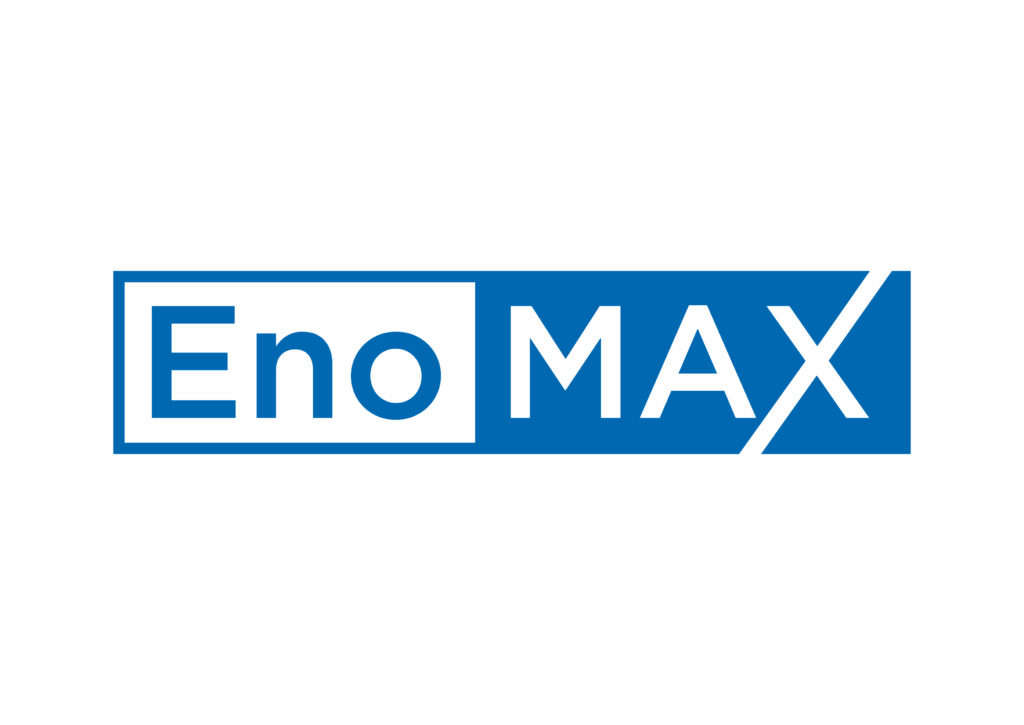 Challenge of Transit Bus Maintenance
Life of a Bus at Metro
David Michels, Vice President
Bus Maintenance
METRO INTERNAL USE ONLY
COO Mission, Vision, Values
MISSION
Move the region through safe, reliable and cost-effective public transportation.
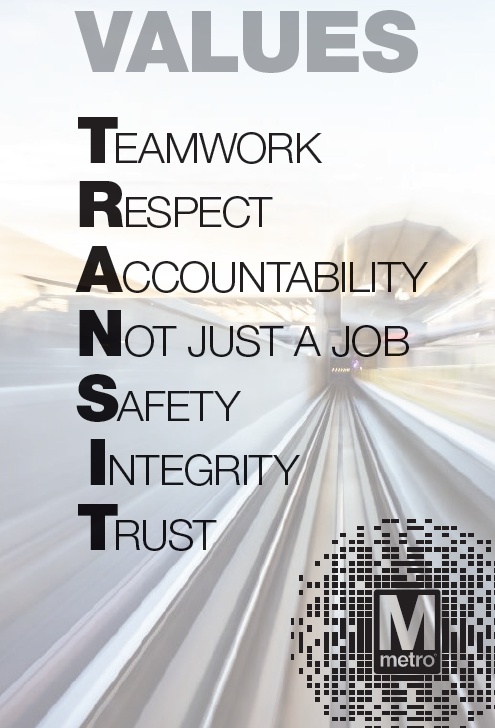 VISION
Be the best transportation system in North America because we are consistently on-time with the cleanest
vehicles and stations. Ridership is at full capacity, with optimized networks that offer fast, frequent service to connect communities. All customers feel appreciated, have their needs met, and would rather ride metro than other forms of transportation because it is a seamless, safe, and secure experience with the lowest crime rate in North America. We have minimized the need for paratransit services because our systems are sufficiently ADA accessible and friendly to customers with limited mobility. Our assets are in good condition and are maintained using reliability-centered practices that maximize availability at the lowest cost. No part of our system is beyond its useful life. COO is well-managed with low turnover: communication flows up, down, across and our priorities are clear. All employees are fully engaged, feel valued and take pride that they are making a significant contribution in public service.
Challenge of Transit Bus Maintenance
Bus Maintenance Organization
Challenge of Transit Bus Maintenance
Life of a Bus
Active Fleet (as of 8/1/19)			1525 buses
Fleet Average Age as of 8/1/19)		7.02 years
Actual Annual Miles (FY18)			48,576,705

Board directive is to own a bus for 15 years

Purchase 100 replacement buses per year
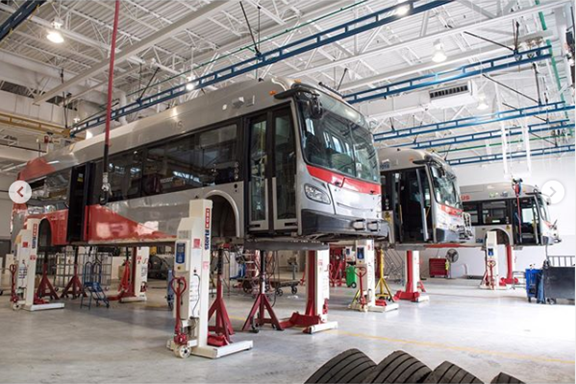 Challenge of Transit Bus Maintenance
Life of a Bus – How we Manage the Fleet
Established policy to manage bus fleet in life stages
Procurement phase
Plan …plan … plan …
Adjust as needed
Operating and Maintenance phase
Manage warranty
Manage resources / technology
Retirement phase
Today is about what buses we can keep
Increasing needs with limited resources
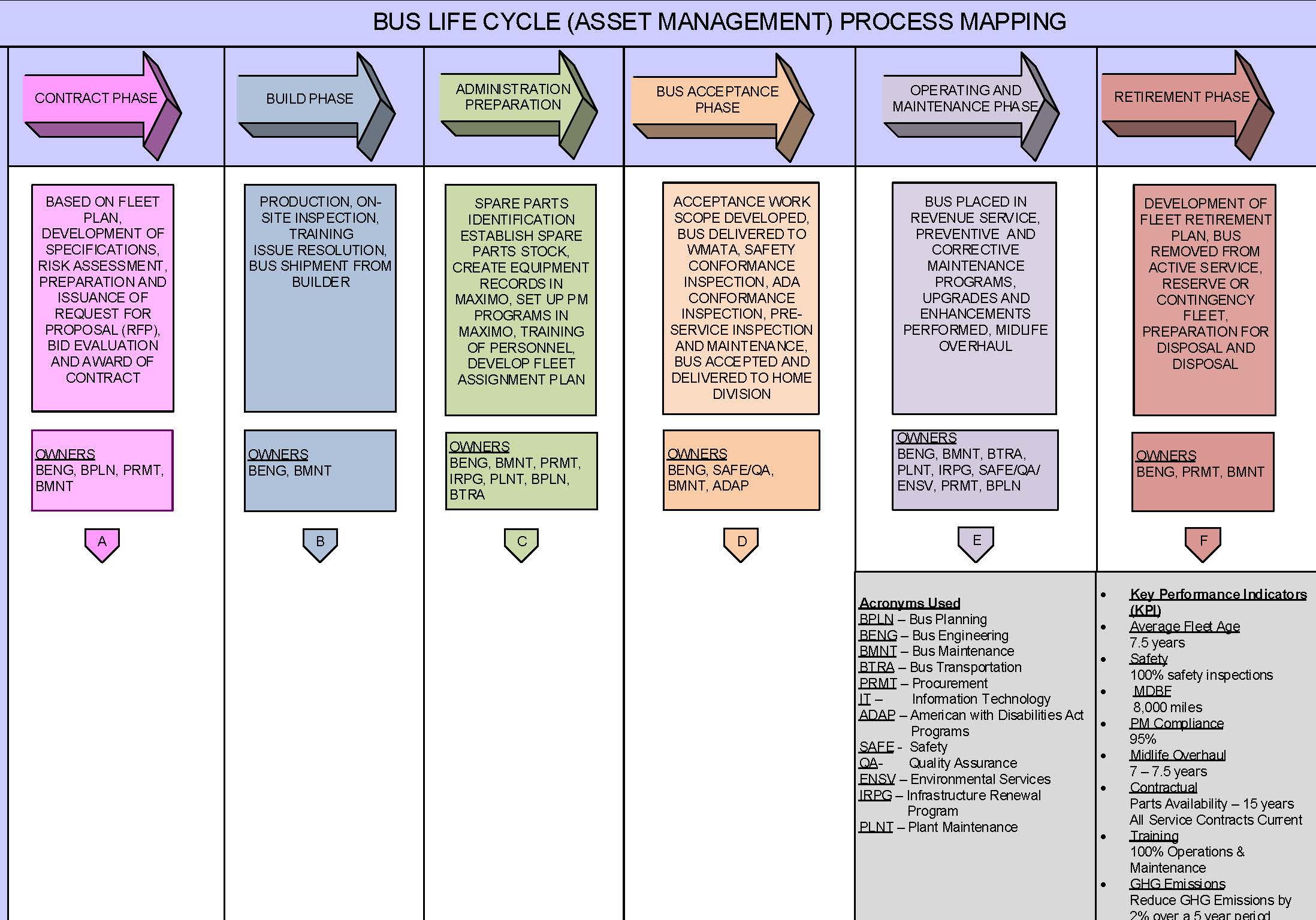 Challenge of Transit Bus Maintenance
Resources
Becoming more challenging to recruit workforce
Workforce looking past mechanic type work
Working closely with local schools to prepare students	
Community colleges
Vocational schools
Made it easier for Military personnel to qualify
Continue to review what work we do ourselvesversus contracting out
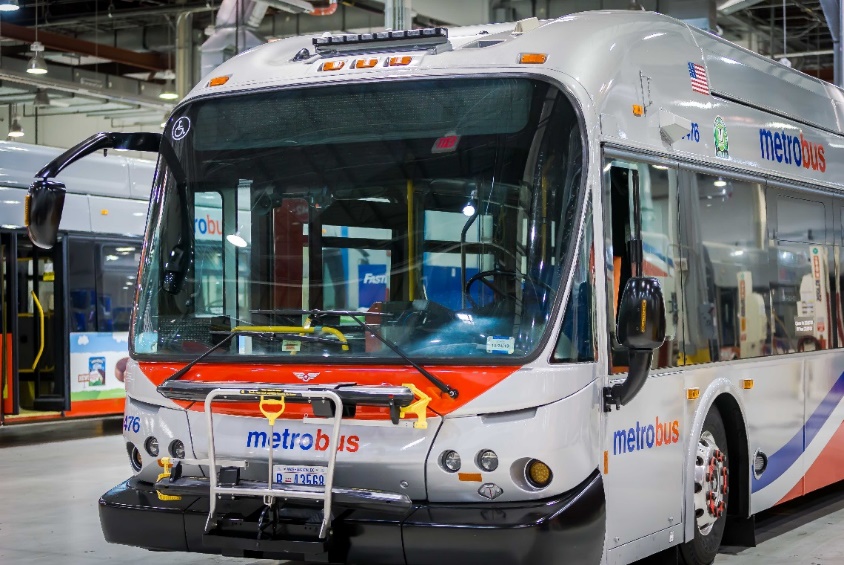 Challenge of Transit Bus Maintenance
Core Services
Bus Maintenance Core Services Provided are:
Division Operations
Service Lane Activities 
Preventative Maintenance 
Corrective Maintenance 
Bus Engineering:
New Bus Procurement 
Engineer Configuration Control
Fleet Reliability Analysis 
Support Shop Services
Major Accident Repairs
Midlife Overhaul Program
Component Overhaul
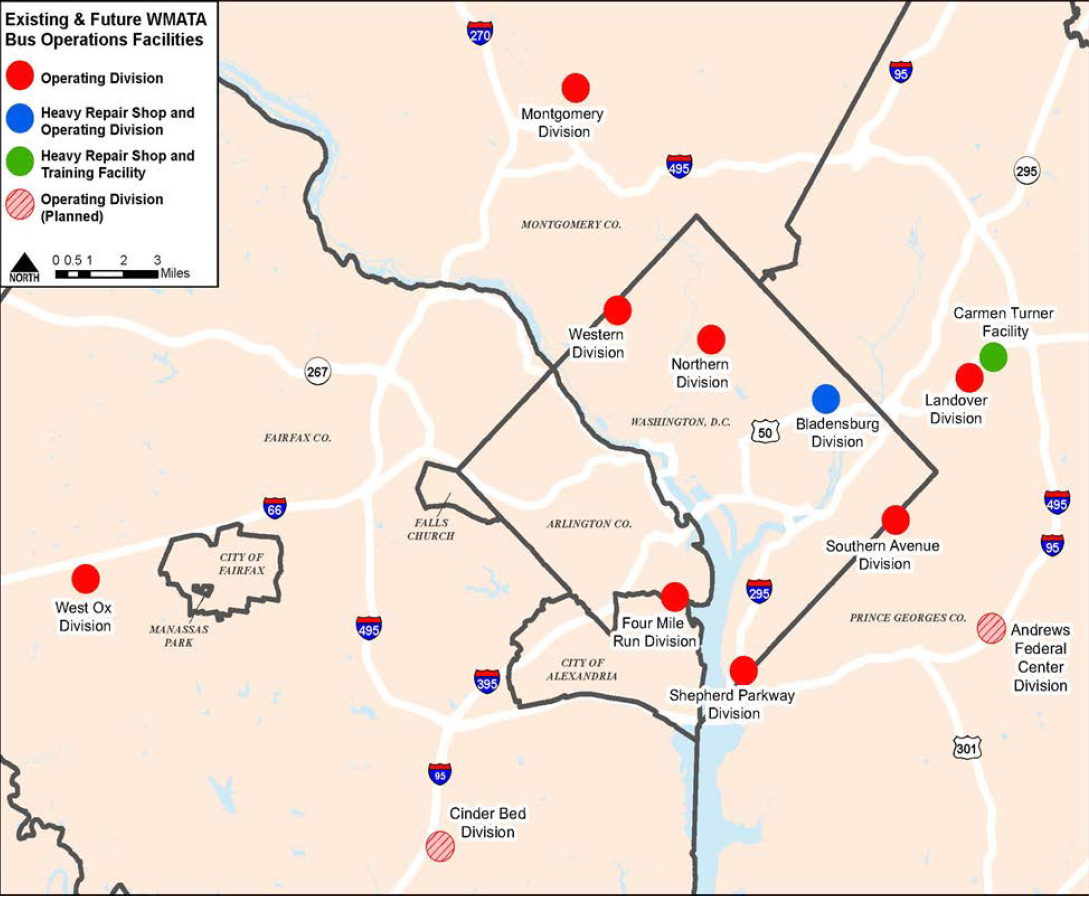 Challenge of Transit Bus Maintenance
Contract Maintenance
Contracted services help fill the staffing void
High tech
Destination Signs
Fire Suppression
Automated Vehicle Location (AVL)
CCTV
Low tech
Bi-weekly cleaning
Pest control
Seat repair
Contracted Services for Bus Maintenance
What are the contracted services in BMNT?
Contracted Services for Bus Maintenance
What are the contracted services in BMNT?
Contracted Services for Bus Maintenance
What are the contracted services in BMNT?
Contracted Services for Bus Maintenance
What are the contracted services in BMNT?
Contracted Services for Bus Maintenance
What are the contracted services in BMNT?
Contracted Services for Bus Maintenance
What are the contracted services in BMNT?
Contracted Services for Bus Maintenance
What are the contracted services in BMNT?
Challenge of Transit Bus Maintenance
Questions & Answers